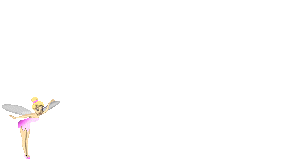 PHÒNG GIÁO DỤC & ĐÀO TẠO QUẬN LONG BIÊN
TRƯỜNG MẦM NON HOA TRẠNG NGUYÊN
LĨNH VỰC PHÁT TRIỂN NHẬN THỨC
Đề tài: Khám phá một số phương tiện giao thông       đường hàng không
Lứa tuổi: Mẫu giáo lớn 5 – 6 tuổi
Giáo viên: Trần Thị Thúy
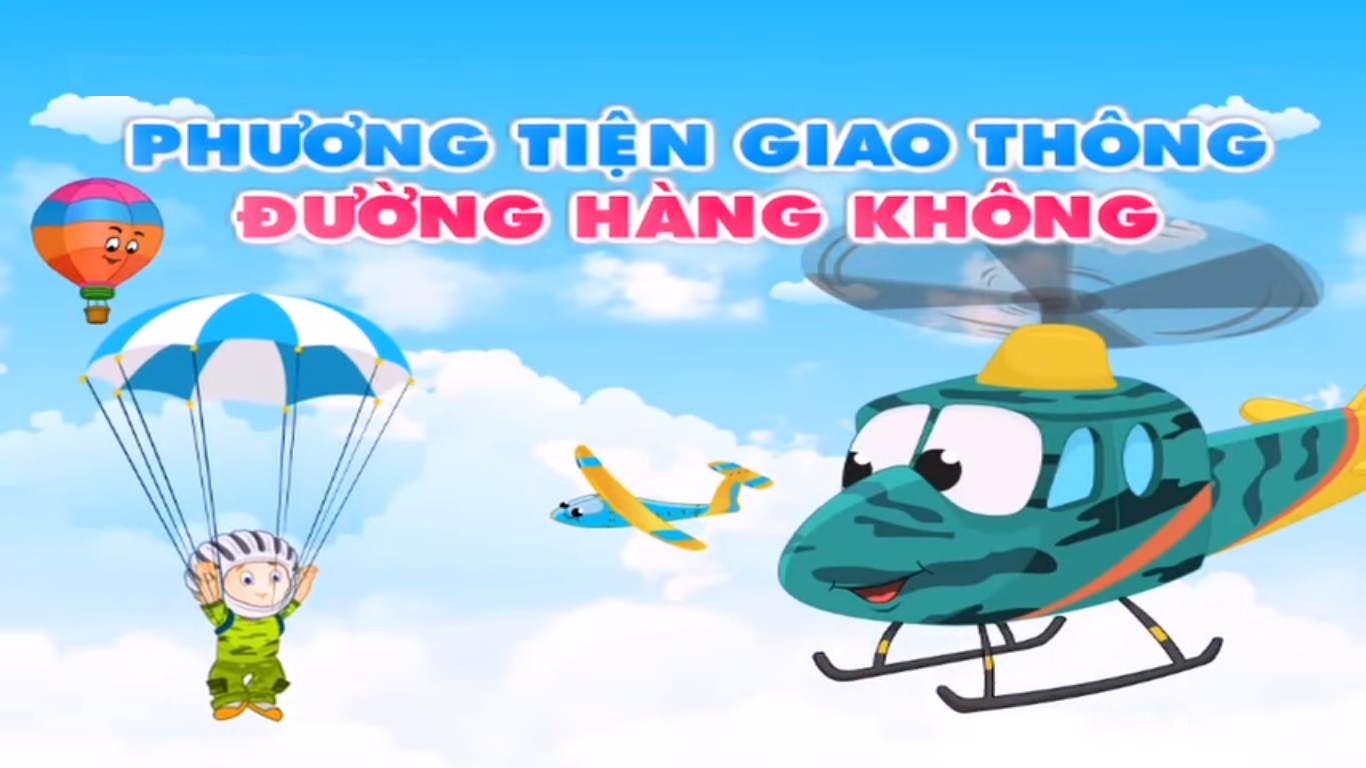 TÌM HIỂU VỀ CÁC
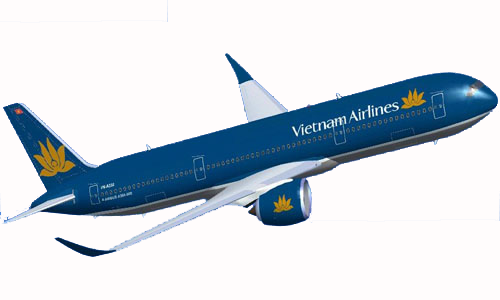 MÁY BAY DÂN DỤNG
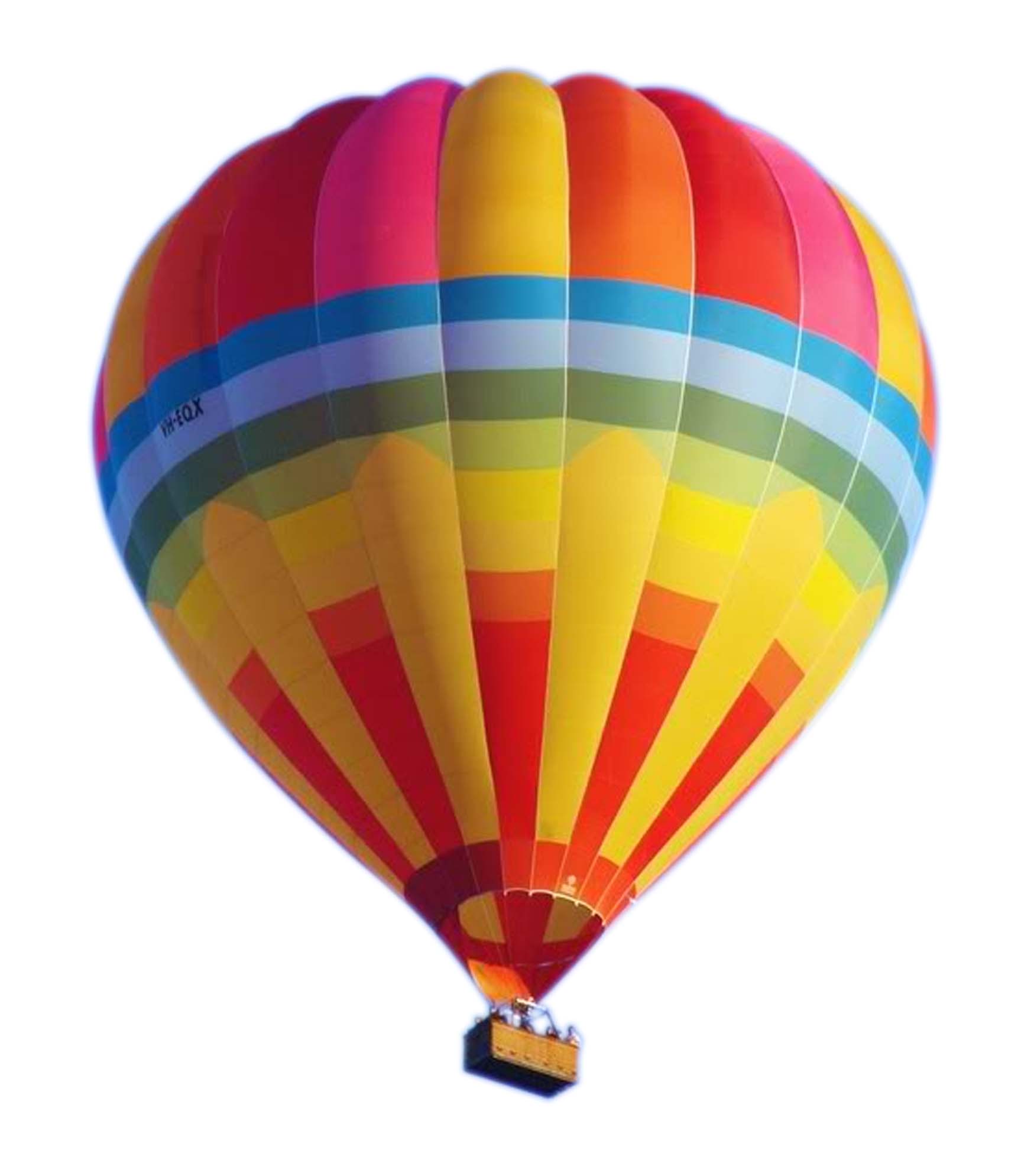 KHINH KHÍ CẦU
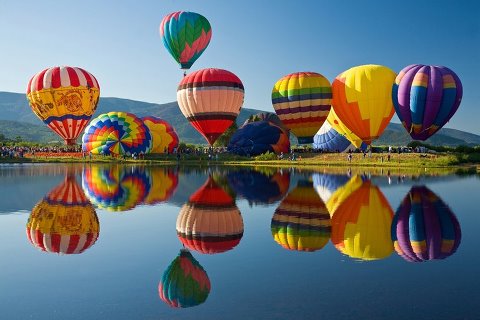 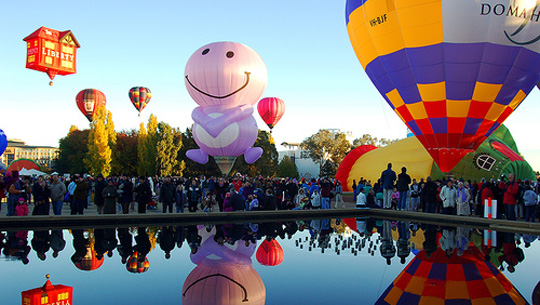 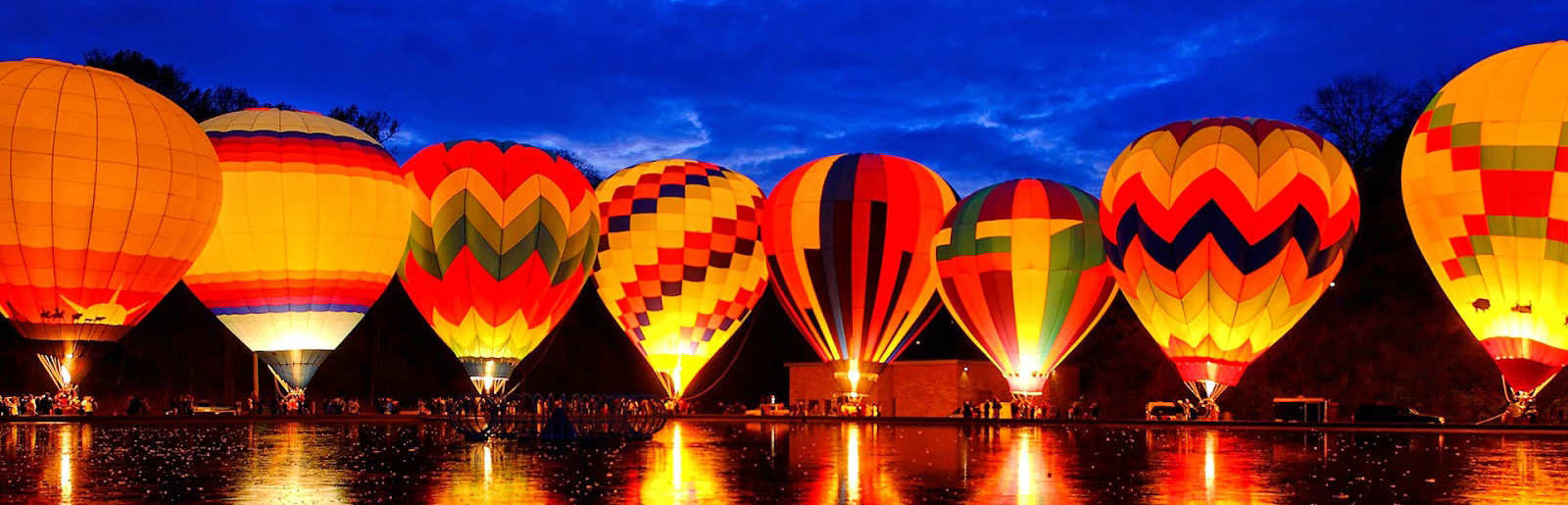 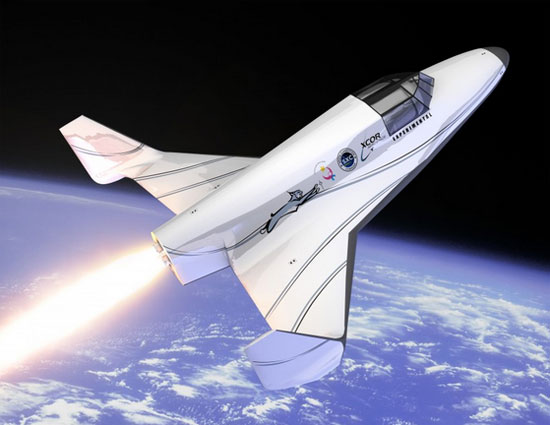 TÀU VŨ TRỤ
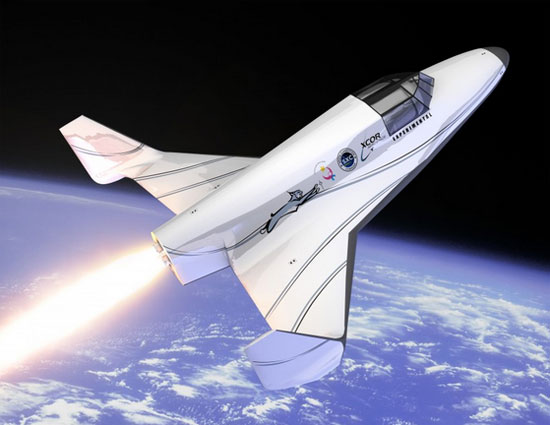 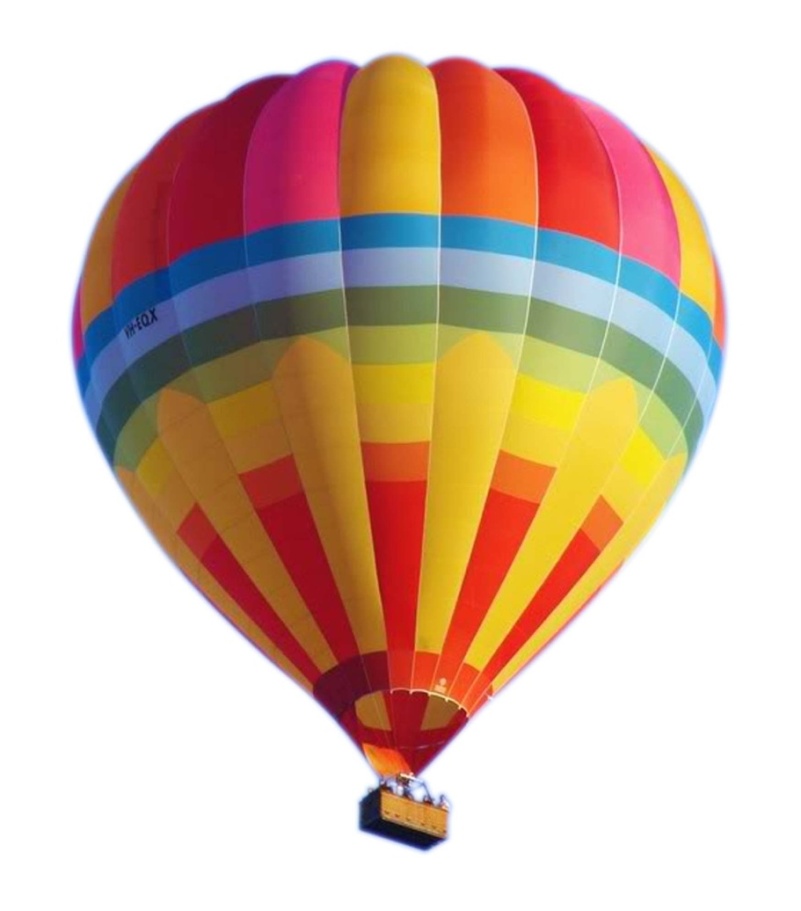 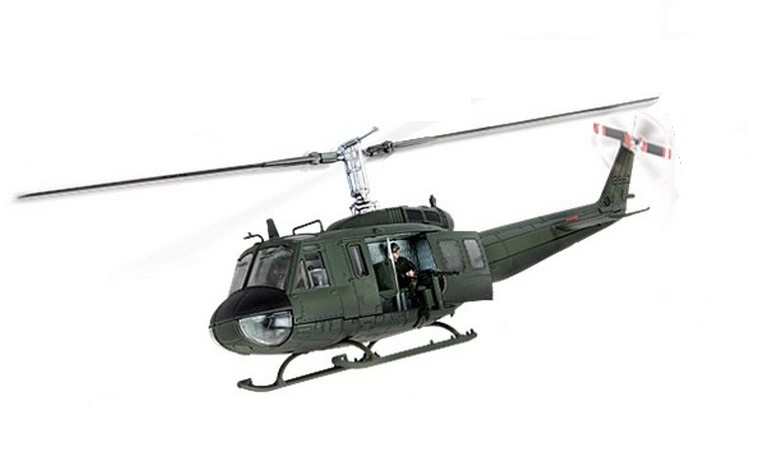 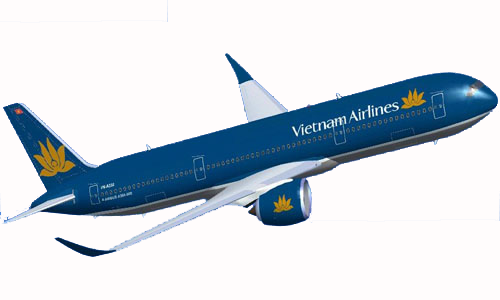 SO SÁNH
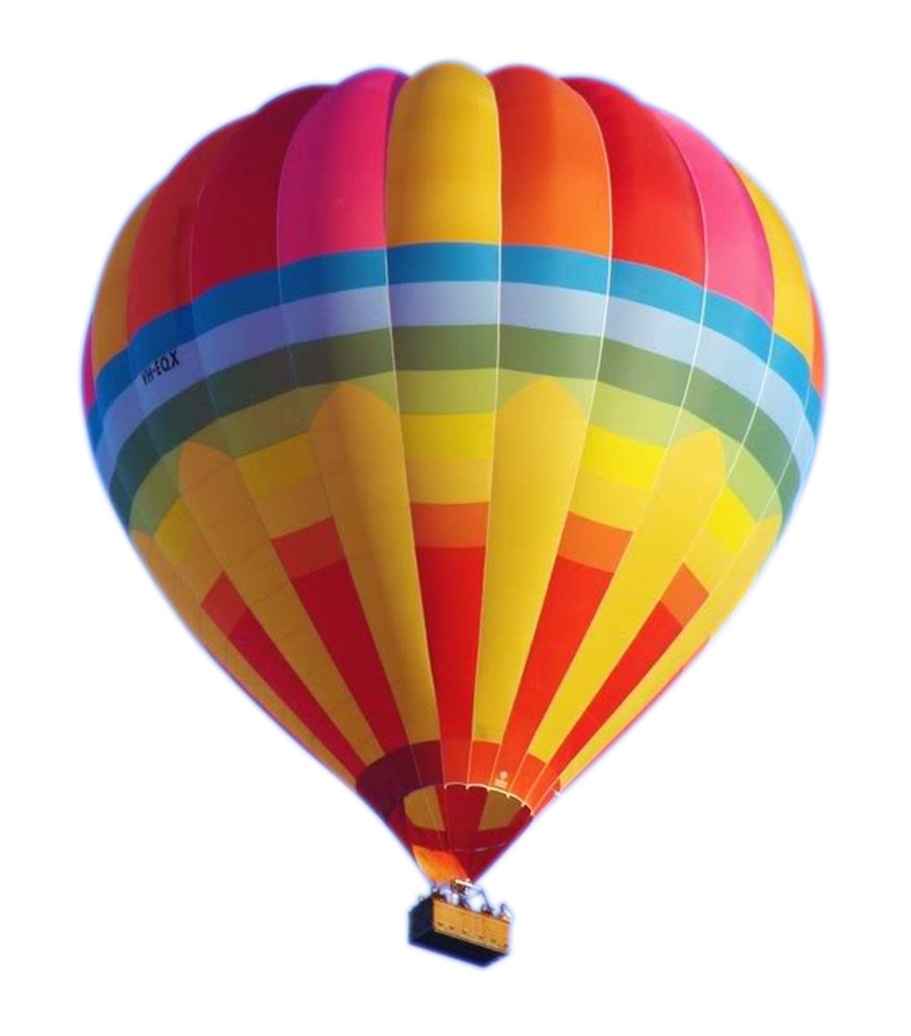 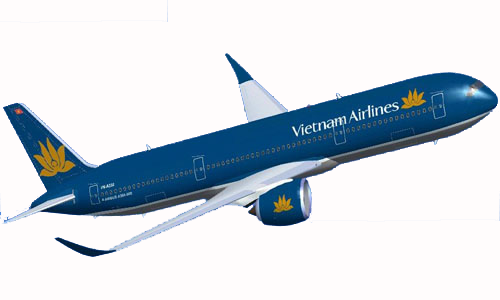 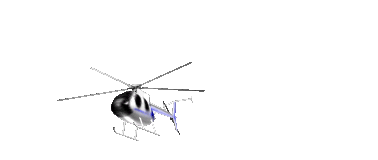 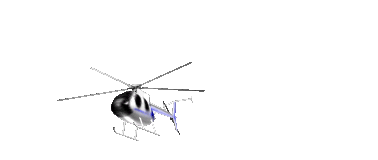 MỞ RỘNG
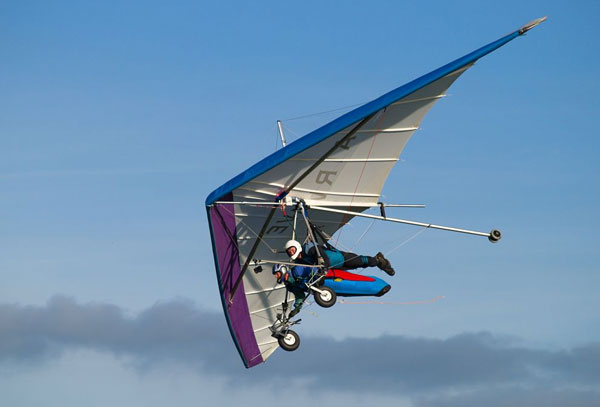 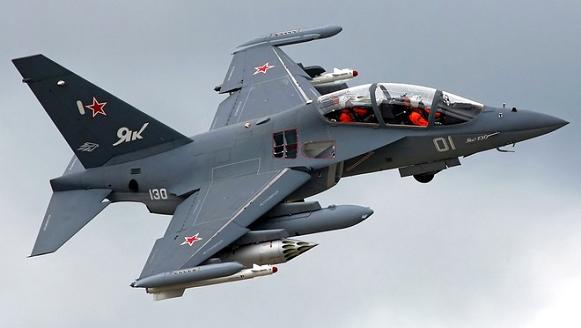 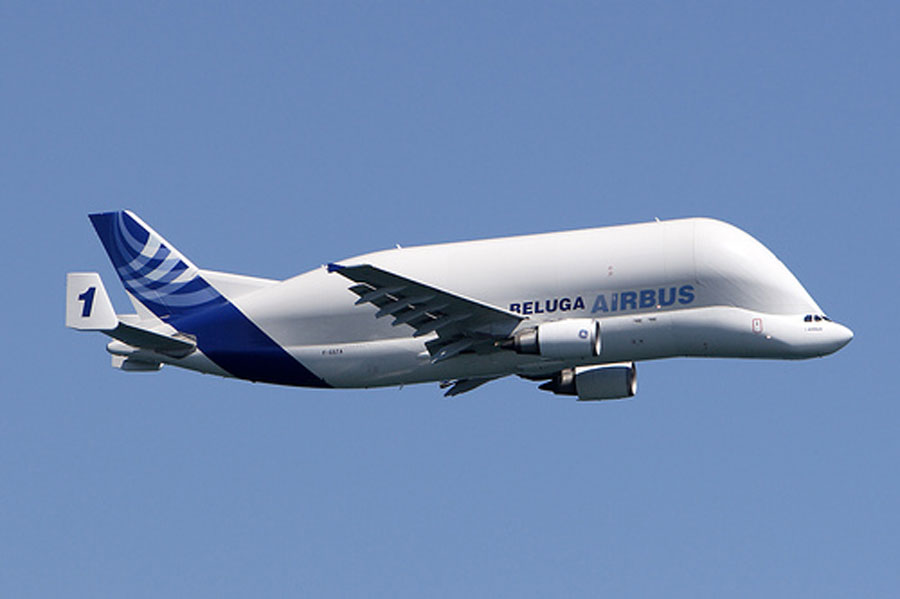 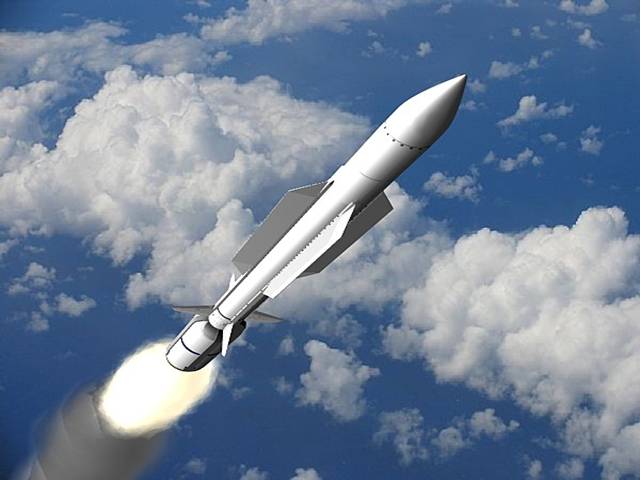 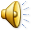 TRÒ CHƠI
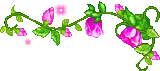 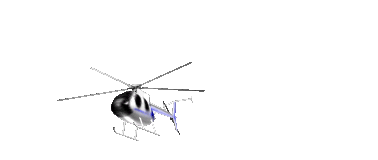 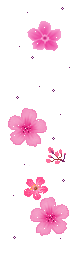